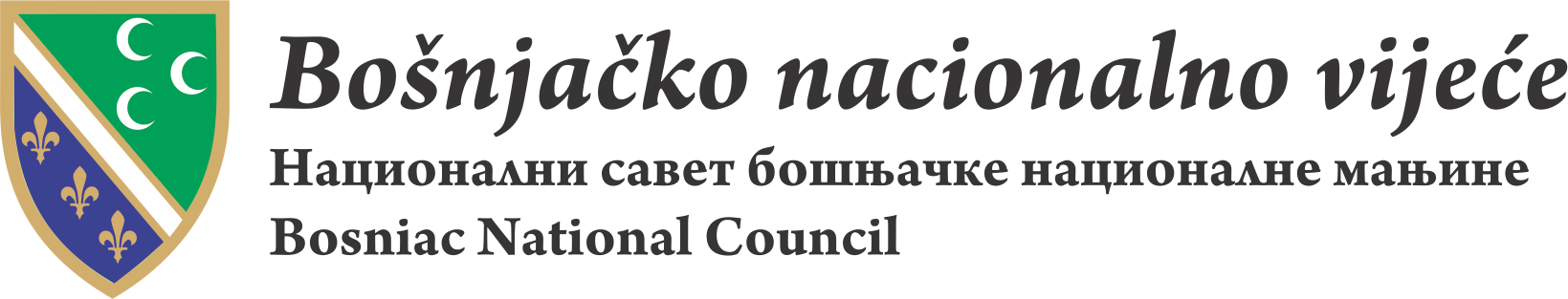 Bosanski jezik i kjiževnost za prvi razred srednje škole


                                                 Maida Fazlić
Dragi učenici, na današnjem času bavićemo se pitanjem koje se od davnina nametalo.
Šta je rečenica?
Ovako postavljeno pitanje traži kratak i jasan odgovor koji bi ponudio definiciju rečenice. Pitanje se nametalo filozofima još od Aristotela ali odgovori na njega bili su toliko različiti da se nakupilo stotine definicija.

Neki elementi iz tih definicija preživjeli su vrijeme i stalnim ponavljanjem nametali se kao valjana zapažanja.
Evo nekih od mišljenja (definicija)
Misao iskazana riječima (Aristotel).
Završen, potpun, gramatički uobličen izraz.
Veza dvaju pojmova, subjekta i predikata.
Najmanja govorna jedinica saopštavanja ili opštenja.
U bogatoj tradiciji proučavanja jezika rečenica je dugo bila predmetom zanimanja sintaksičara. Pa ipak, ni do danas nije ponuđena jednoznačna i sveobuhvatna definicija rečenice. Tome je osnovni razlog neslaganje oko toga treba li rečenicu smatrati samo govornom ili pak i jezičkom jedinicom.

Savremena lingvistika, međutim, u svome poučavanju nastoji jasno ozdvojiti jezik kao apstraktni sistem znakova od govora kao njegova ostvarenja.
Tako je, kada je o rečenici riječ, postalo važno odrediti što pripada govoru, a što jeziku.

Stoga se rečenica počela promatrati na dva temeljna polja:

Obavijesnom (komunikacijskom)

Gramatičkom (strukturnom)
Komunikativni aspekt zna za komunikativnu rečenicu (ili iskaz),  koju odeđuje kao rečenicu u širem smislu, minimalnu jedinicu kojom se može prenijeti potpuna informacija.

Gramatički aspekt zna za predikatsku rečenicu (ili klauzu), koju određuje kao rečenicu u užem smislu.
Rečenica je minimalna predikativna jedinica, odnosno minimalna jedinica sa ličnim  glagolskim oblikom koji je nosilac predikativnosti. Ovdje smo došli do suštinskog obilježja rečenice: lični glagolski oblik organizuje rečenicu i predikativnost je njeno najbitnije svojstvo.
Piše. - On piše. - On piše pismo. - On piše pismo ocu. - On piše pismo svome ocu. - On piše pismo svome ocu na selu. - On piše pismo svome ocu koji živi na selu.

Galgol PISATI je jezgro svih ovih rečenica. Pošto rečenice sa ličnim glagolskim oblikom podrazumjevaju nosioca situacije, koji se iskazuje subjektom, one imaju aktivnu subjekatsko-predikatsku konstrukciju.
Znaci predikativnosti
Nije se moglo govoriti o rečenici a da se više puta ne upotrijebe riječi i izrazi predikat, predikativna rečenica, predikativnost. Ove riječi vode porijeklo od latinske riječi preadicatum (=oglašeno, objavljeno).

Predikat je centralni rečenični član koji i sam može da bude rečenica.
Rečenica kao gramatička jedinica (predikatska rečenica)
Predikativnost
Najbitnije gramatičko svojstvo rečenice jeste predikativnost; ona gramatički konstituira rečenicu, što znači da bez nje nema rečenice.
Predikativnost je općenita gramatička kategorija kojom se određuje rečenični sadržaj s obzirom na gramatičke oznake lica, vremena i načina (modusa).
Predikativnost je jedinstvo ovih triju sintaksičkih kategorija
Kategorija lica
Označava se odnos koji se uspostavlja između govornika, sugovornika i onoga o kome se ili onog o čemu se govori. 
Prvo lice označava govornika ili skupinu kojoj on pripada.
 U bašču ovog svijeta uđoh, nikakva dobra ne vidjeh.
Drugo lice označava sugovornika ili skupinu kojoj on pripada.
 Biste li se mogli sjetiti tih stihova?
Treće lice označava onoga o kome se ili one o kojima se govori (isključujući govornika i sugovornika), ili pak ono o čemu se govori.
 Oaze u Sahari leže kao čiode zabodene u šafranasto platno pijeska.
Kategorija lica u rečenici može biti neobilježena.
Strah me je.
Kategorija vremena
Kategorija vremena kojom se odlikuje rečenica tiče se vremenskog plana rečeničnog sadržaja. Takvo se vrijeme naziva sintaksičkim vremenom.

U odnosu na tačku kojom se određuje  trenutak govora ono što se rečenicom saopštava može biti u sadašnjem, prošlom ili budućem vremenu.
U sadašnjem je vremenu svaki rečenični sadržaj koji se poklapa sa trenutkom govora:
Sjajni mjesec polagahno po plavom se nebu šeće.
U prošlom je vremenu svaki rečenični sadržaj koji se odnosi na vrijeme prije trenutka govora:
Prevalila je polovica ramazana.
U budućem je vremenu svaki rečenični sadražaj koji se odnosi na vrijeme poslije trenutka govora.
Dovest ćemo ubicu.
Kategorija načina (modusa)
Ukazuje na to u kakvoj se vezi sa stvarnošću nalazi rečenični sadržaj. Ovako određena modalnost naziva se objektivnom modalnošću.
Razlikujemo realnu (stvarnu) modalnost i nerealnu (nestvarnu) modalnost.
Sve rečenice s realnom modalnošću obilježene su izjavnim načinom (indikativom).
Rečenice s irealnom modalnošću obilježene su nekim od irealnih načina: mogućim načinom (kondicionalom), željnim načinom (optativom) ili zahtjevnim načinom (imperativom)
Gramatička paradigma rečenice
Kao ključno gramatičko obilježje rečenice, predikativnost se ispoljava – kako smo vidjeli – u vidu gramatičkih značenja lica, vremena i načina. Raznolikost gramatičkih značenja postiže se promjenama formalnog ustrojstva rečenice. Te se promjene mogu nazvati oblicima rečenice. Ukupnost oblika rečenice čini gramatičku paradigmu rečenice.
Osnovne komunikativne funkcije predikatske rečenice jesu:
Obavještenje - Izjavne rečenice: Amar uči.
Pitanje - Upitne rečenice: Da li Amar uči?
Zapovijest – Poticajne (zapovedne) i usklične (uzvične) rečenice: Amare, uči!
Na nekom od narednih časova govorićemo o komunikativnoj rečenici.
HVALA NA PAŽNjI!